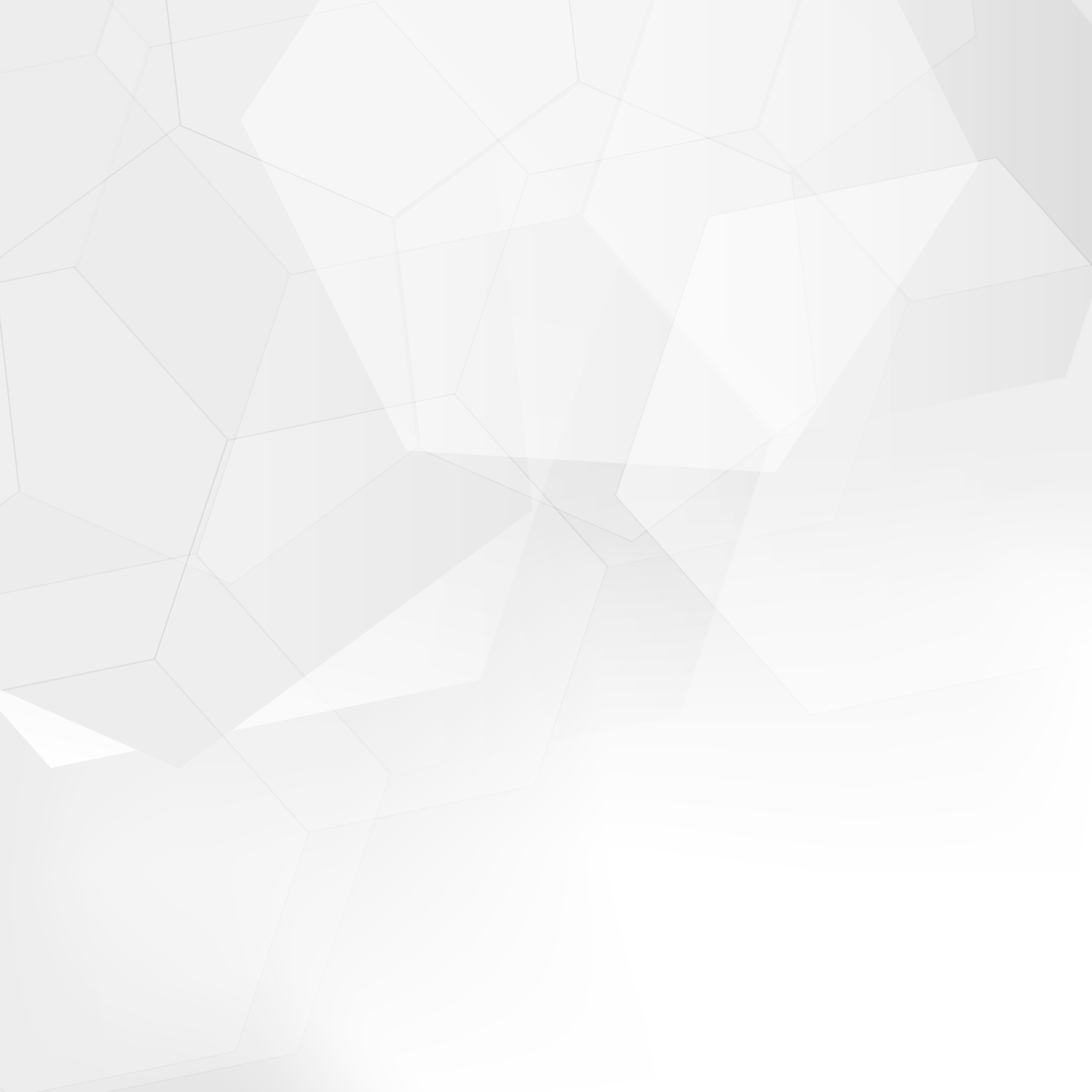 Scrum Workflow Diagram Example and Template
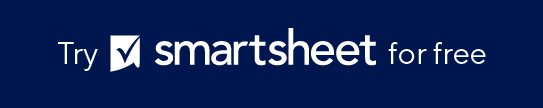 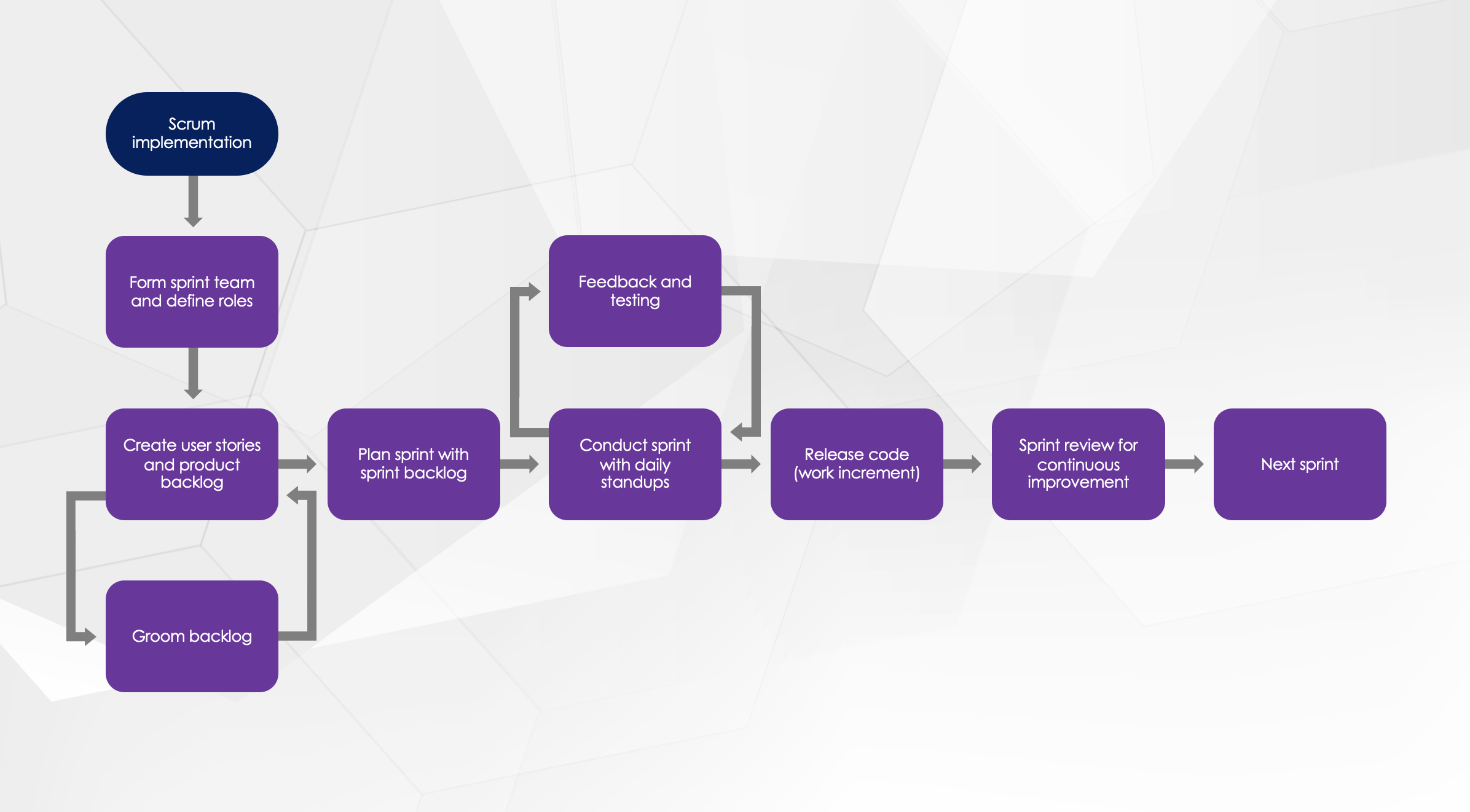 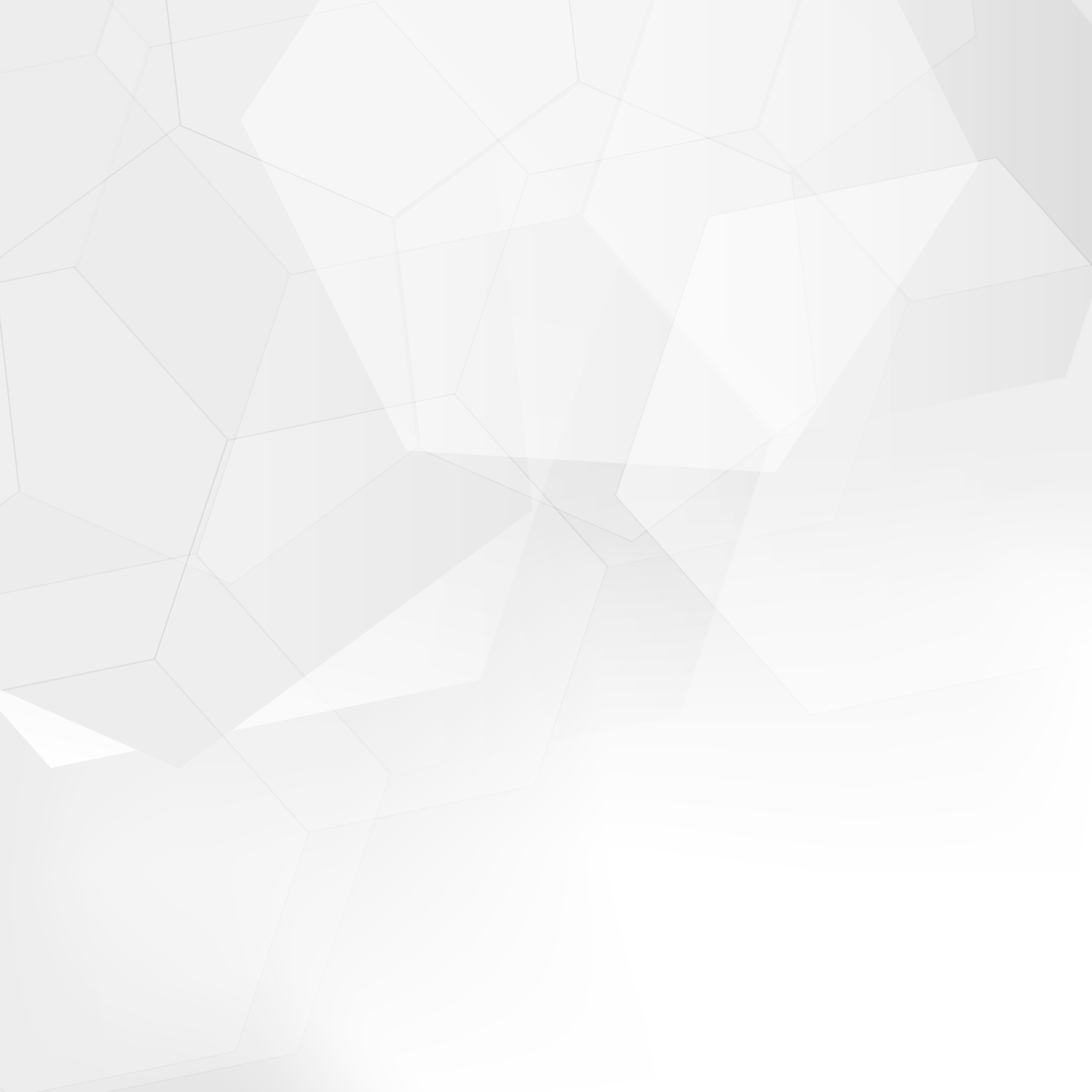 Scrum implementation
Feedback and testing
Form sprint team and define roles
Create user stories and product backlog
Plan sprint with sprint backlog
Conduct sprint with daily standups
Release code (work increment)
Sprint review for continuous improvement
Next sprint
Groom backlog
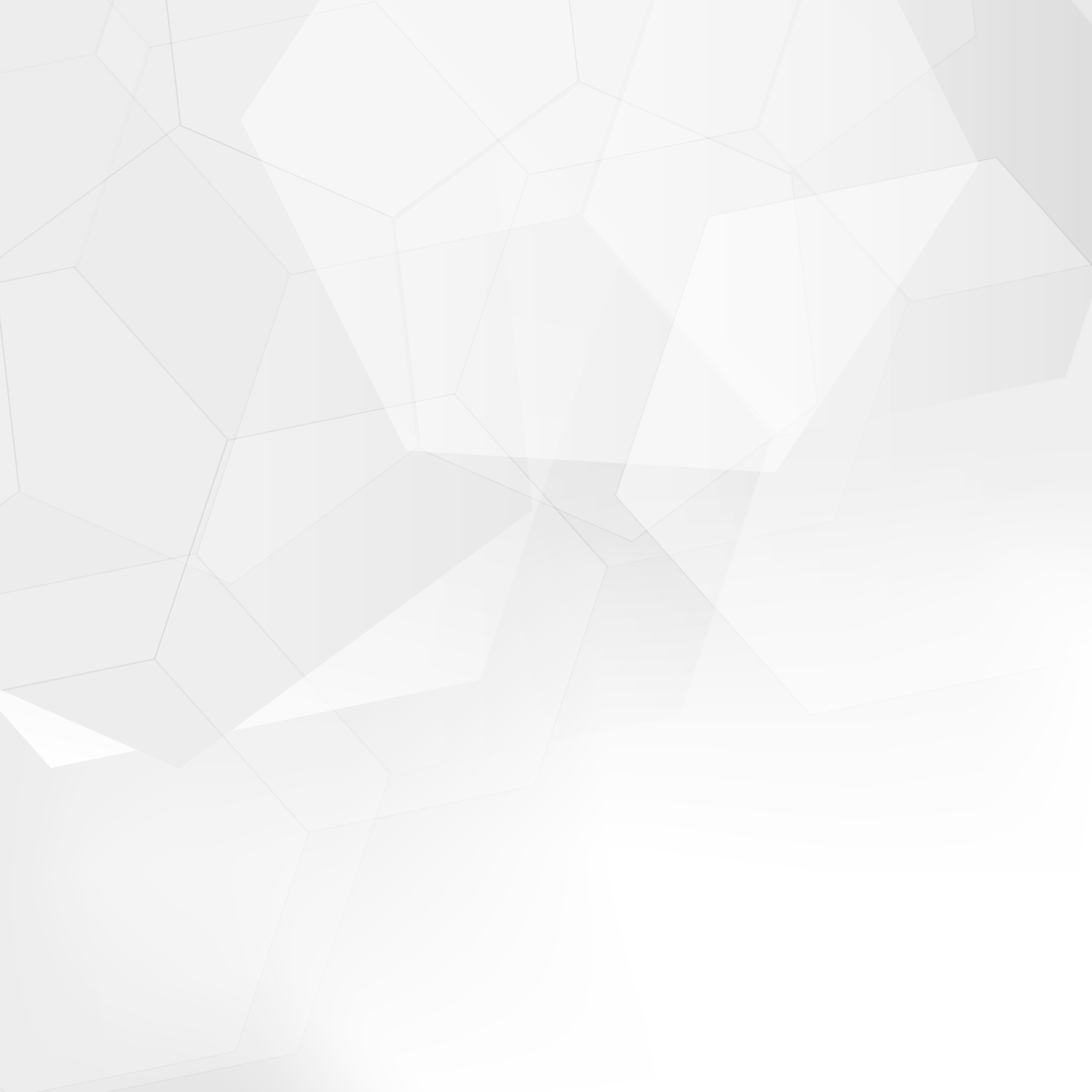 Sample text
Sample text
Sample text
Sample text
Sample text
Sample text
Sample text
Sample text
Sample text
Sample text